Stavební výrobky a materiály,   cirkulární ekonomika
„Pěnový polystyren (EPS) a cirkulární ekonomika II“ 
28. dubna 2022, Kralupy nad Vltavou
Ing. Lenka Sedmidubská
MPO, Odbor stavebnictví a stavebních hmot, Oddělení stavebních hmot
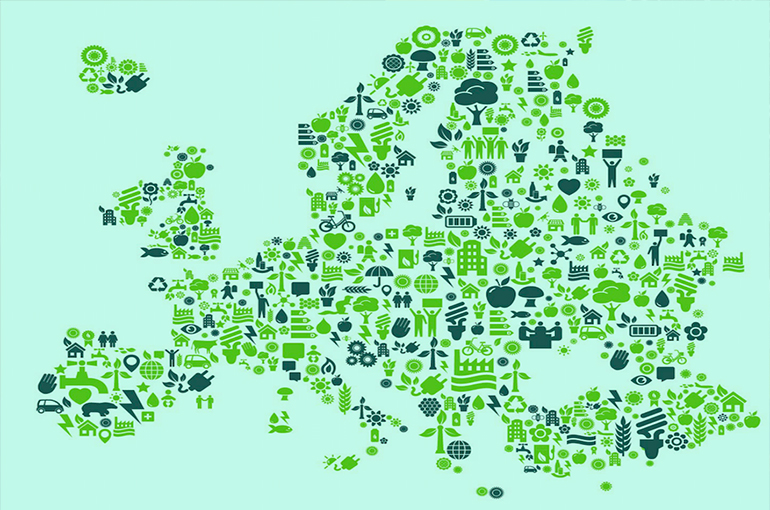 Evropské strategické dokumentytýkající se stavebnictví
Přínosy EGD zaměřené na stavebnictví: 
čisté ovzduší, voda, půda a biologická rozmanitost
renovace budov – zlepšení energetické účinnosti
rozšíření veřejné hromadné dopravy 
ekologičtější energie a inovace (čisté technologie)
delší životnost výrobků, možnost opravy, recyklace a opětovného použití
nová pracovní místa
globálně konkurenceschopný, odolný průmysl
12/2019
Zelená dohoda pro Evropu
nástroj pro dosažení klimatické neutrality v Evropě do r. 2050 prostřednictvím transformace na udržitelnou ekonomiku
cíle:
do r. 2030 snížení emisí CO2 o 55% oproti r. 1990
přechod k cirkulární ekonomice                                                                                   a inovativním řešením
zlepšení života a zdraví občanů
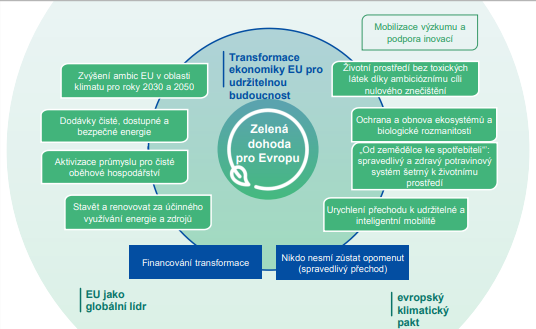 https://ec.europa.eu/info/strategy/priorities-2019-2024/european-green-deal_cs
10/2020
Renovační vlna pro Evropu
strategie za účelem snížení ENB
cíle:
zdvojnásobení míry renovací do roku 2030 (až 35 mil. budov)
snížení emisí budov o 60%
snížení energetické spotřeby budov o 14%, vytápění a chlazení o 18%
„hluboké“ renovace + zdravé vnitřní prostředí a principy OH
zlepšení designu budov, zvýšení životnosti, trvanlivosti a recyklovatelnosti
https://energy.ec.europa.eu/topics/energy-efficiency/energy-efficient-buildings/renovation-wave_en
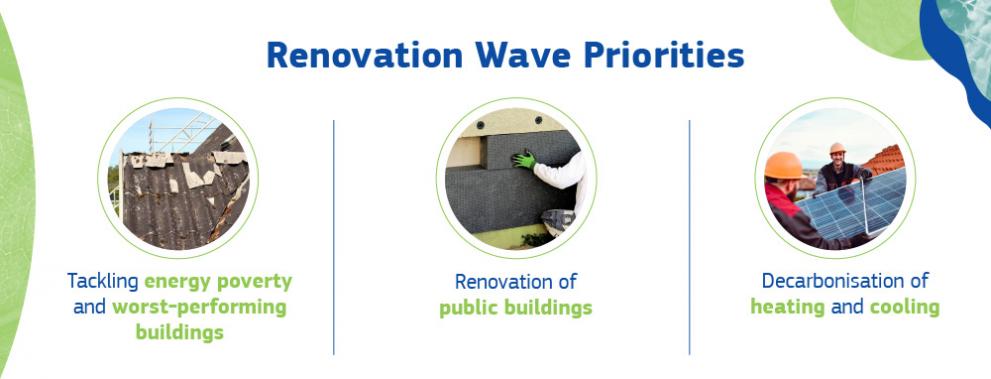 Dekarbonizace vytápění                       a chlazení
Řešení energetické chudoby a budov                        s nejhoršími energ. parametry
Renovace veřejných budov
03/2020
Nový akční plán pro oběhové hospodářství
snaha stimulovat rozvoj trhů s klimaticky neutrálními a oběhovými produkty
cíle:
předcházení vzniku odpadů a nakládání s nimi
odpovědné a udržitelné využívání přírodních zdrojů
navrhování udržitelných výrobků – využití recyklátů, recyklovatelnost, opravitelnost
digitální produktové pasy
klíčové produktové kategorie: elektronika,                                                                                       baterie a vozidla, obaly, plasty,                                                                                    textilní výrobky, stavebnictví a budovy
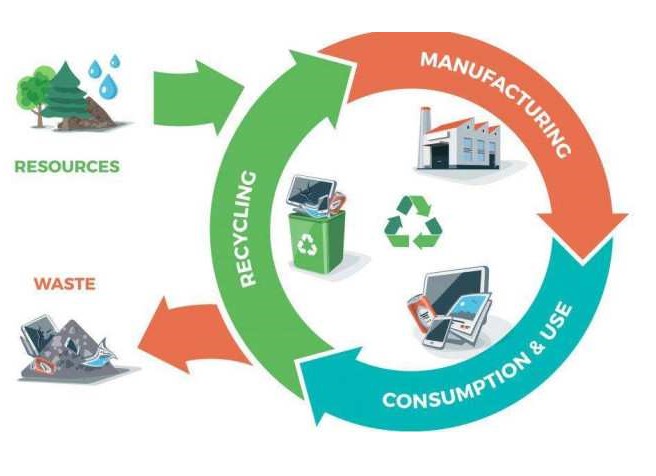 https://eur-lex.europa.eu/legal-content/EN/TXT/?uri=COM%3A2020%3A98%3AFIN
07/2021
Fit for 55
balíček je souborem návrhů na revizi a aktualizaci právních předpisů EU                                                                                           za účelem souladu s klimatickými cíli v oblasti klimatu, energetiky a dopravy
15 návrhů, které revidují či doplňují platný právní rámec EU v oblasti klimatu, energetiky, paliv, dopravy, budov, využívání půdy nebo lesnictví, mj.:
Revize směrnice o obchodování s emisemi (EU ETS) 
Revize směrnice o ENB 
Nový mechanismus uhlíkového vyrovnání na hranicích (CBAM) 
Nový sociální fond pro klimatická opatření
https://www.consilium.europa.eu/cs/policies/green-deal/eu-plan-for-a-green-transition/
Název „Fit for 55“ odkazuje na cíl EU snížit do roku 2030 čisté emise skleníkových plynů alespoň o 55 %. Cílem navrhovaného balíčku je uvést právní předpisy EU do souladu                     s cílem pro rok 2030.
[Speaker Notes: Revize směrnice o obchodování s emisemi (EU ETS) – snížení celkového emisního stropu a zrychlení roční míry snižování, nový systém obchodování s emisemi pro distribuci pohonných hmot, silniční dopravu a budovy, veškeré příjmy z prodeje povolenek vynakládat na projekty v oblasti klimatu a energetiky (dosud bylo 50%)
Revize směrnice o ENB - snižování náročnosti lze dosáhnout mj. použitím kvalitnějších materiálů pro obálky budov a účinnými technickými systémy pro vytápění, chlazení atd.
Nový mechanismus uhlíkového vyrovnání na hranicích (CBAM) – promítnutí ceny uhlíku do ceny dovozu vybraných výrobků z třetích zemí
Nový sociální fond pro klimatická opatření (prostředky na pomoc občanům s investicemi do energetické účinnosti, nových systémů vytápění a chlazení, čisté mobility)
Levels = „harmonizovaný“ dobrovolný evropský rámec pro posuzování LCA bytových a kancelářských budov a podávání zpráv z hlediska udržitelnosti budov (pro posouzení celého životního cyklu od fáze návrhu budovy, zhotovení, provozu až po renovace a dekonstrukce s využitím materiálů v souladu s principy cirkulární ekonomiky)
Studie o principech oběhového hospodářství při navrhování budov, Studie o integrovaných přístupech  k renovaci a modernizaci zastavěného prostředí – analýza stávajících politik a osvědčených postupů v 15 ČS]
Legislativa stavebních výrobků
Stavební výrobky s označením CE podle nařízení (EU) č. 305/2011, kterým se stanoví harmonizované podmínky pro uvádění stavebních výrobků na trh
	-harmonizovaná oblast, výrobce má povinnost vypracovat pro SV
	Prohlášení o vlastnostech (PoV) a označit výrobek označením CE. 
	
Zákon č. 22/1997 Sb., o technických požadavcích na výrobky
Vybrané stavební výrobky podle nařízení vlády č. 163/2002 Sb., kterým se stanoví požadavky na vybrané stavební výrobky, ve znění pozdějších předpisů
	- neharmonizovaná oblast, regulovaná na národní úrovni,
      výrobce má povinnost vypracovat Prohlášení o shodě (PoS).
Hlavní cíle a principy nařízení CPR
Odstranit technické překážky obchodu se stavebními výrobky na vnitřním trhu EHP a usnadnit jejich používání
Zajistit, aby byly podávány přesné, spolehlivé a důvěryhodné informace o vlastnostech/parametrech výrobků, nezbytné pro navrhování a provádění staveb
Stanovit jednotná pravidla pro označení CE
Klíčové principy podle CPR, zejména:
stanovení základních požadavků na stavby
Harmonizované technické specifikace (harmonizované normy hEN + Evropské dokumenty pro posuzování EAD) – stanovení požadavků na výrobky
Prohlášení o vlastnostech PoV, povinnost označení výrobku CE
Hlavní principy NV č. 163/2002 Sb.
Podle tohoto nařízení se posuzují ty stavební výrobky, pro které neexistují harmonizované technické specifikace podle nařízení CPR (hEN nebo EAD)

Při posuzování se postupuje podle:
určených norem (národní specifikace), nebo
stavebních technických osvědčení (STO) vydaných dle příslušného technického návodu
Prohlášení o shodě
Kontaktní místo pro stavební výrobky s označením CE
Čl. 10 nařízení CPR – povinnost všech členských států
poskytuje informace o “ustanoveních“ právních předpisů ČR, která mají za cíl splnění základních požadavků na stavby a vztahují se na zamýšlené použití stavebního výrobku
informace o ustanoveních, která uvádějí požadavky na základní charakteristiky a vlastnosti stavebních výrobků, 
informace o požadavcích právních a technických předpisů, majících dopad na použití výrobku do stavby v členském státě
cpr@mpo.cz
poskytuje informace e-mailem bezplatně do 15 pracovních dnů
[Speaker Notes: Důvody
Dostupnost informací pro mikro, malé a střední podniky

Spolehlivé a přesné informace o  požadavcích na území toho členského státu, kde chtějí výrobek uvádět na trh

Cíl nařízení č. 764/2008/EHS - Harmonizace předpisů, Volný pohyb zboží, Lepší fungování vnitřního trhu]
Právní a technické dokumenty pro uvádění SV na jednotný evropský trhInformační portál pro SV
https://www.unmz.cz/statni-zkusebnictvi/informacni-portal-unmz/informacni-portal-unmz-specializovany-na-pravni-a-technicke-dokumenty-v-oblasti-uvadeni-stavebnich-vyrobku-na-jednotny-evropsky-trh-c233/
Udržitelné využívání přírodních zdrojů ve stavebnictví
7. Základní požadavek (nařízení CPR, NV č. 163/2002 Sb., SZ)
	„Stavba musí být navržena, provedena a zbourána takovým způsobem, aby bylo 	
	zajištěno udržitelné využití přírodních zdrojů a zejména:
a) Opětovné využití nebo recyklovatelnost staveb, použitých materiálů a částí  po zbourání
b) Životnost staveb;
c) Použití surovin a druhotných materiálů šetrných k životnímu prostředí při stavbě.“
Při návrhu konstrukce je třeba posuzovat chování konstrukce v rámci celého životního cyklu a uvažovat předpokládané cykly údržby, oprav a výměn jednotlivých konstrukčních částí.
Stavební výrobky zabudované do stavby musí respektovat požadavek vysoké funkční kvality v rámci dlouhodobé životnosti stavby.
Je třeba sladit životnosti jednotlivých konstrukčních prvků a zajistit snadnou výměnu prvků s kratší životností.
7. základní požadavek CPR - uplatnění
posuzování udržitelného využití zdrojů je obsaženo 
	v environmentálním prohlášení o výrobku (EPD), 
	(CPR doporučuje používat)
začlenění požadavku do harmonizovaných technických specifikací
v ČR – začleněno do technických návodů
Potřeba a cíle revize CPR
potřeba novely CPR vychází z VK z roku 2019 a navazujícího pracovního dokumentu EK z dubna 2020. 
  Klíčové cíle návrhu revize CPR – vyřešení 4 problémů: 
1) nedosažení jednotného trhu pro stavební výrobky  
2) problémy s implementací na vnitrostátní úrovni 
3) nebylo dosaženo zjednodušení právního rámce
4) CPR není schopno plnit širší politické priority, jako je přechod na zelenou a digitální ekonomiku a bezpečnost výrobků
Balíček EK k oběhovému hospodářství 2022
dokumenty EK zveřejněné v rámci balíčku k OH dne 30.3.2022
Balíček k OH: https://ec.europa.eu/commission/presscorner/detail/en/ip_22_2013
návrh novely nařízení o stavebních výrobcích (CPR): https://ec.europa.eu/docsroom/documents/49315
vysvětlující dokument k návrhu (Questions&answers) https://ec.europa.eu/commission/presscorner/detail/en/QANDA_22_2121
factsheet k návrhu novely CPR https://ec.europa.eu/docsroom/documents/49314
Návrh revize CPR a RP ČR
EK si revizí CPR slibuje nalézt účinnější řešení hlavních nedostatků CPR v návaznosti na ambice vyplývající ze Zelené dohody a Akčního plánu pro oběhové hospodářství. 
ÚNMZ připravilo RP ČR (po konzultaci v rámci TK ÚNMZ a dalšími subjekty)

RP ČR: ČR obecně podporuje iniciativu EK, k některým oblastem však ČR vyjádří na nejbližším jednání PS G7 obecnou výhradu přezkumu.
Připomínky k návrhu EK revize CPR
možnost vyjádření k návrhům EK:
   - návrh revize CPR: Proposal for a regulation COM(2022)144
   - návrh Přílohy: Annex - COM(2022)144 
     
zde: https://ec.europa.eu/info/law/better-regulation/have-your-say/initiatives/12458-Construction-products-review-of-EU-rules_en

Termín: do 22. června 2022
Oběhové hospodářství ve stavebnictví
Katalog výrobků a materiálů s obsahem druhotných surovin pro použití ve stavebnictví

Zásady cirkulární ekonomiky při projektování budov

Level(s), tedy Úroveň (úrovně) - finální verze společného evropského rámce pro hodnocení udržitelnosti obytných i kancelářských budov v Evropě.

      https://www.mpo.cz/cz/stavebnictvi-a-suroviny/strategicke-dokumenty-pro-udrzitelne-stavebnictvi/levels--tedy-uroven-urovne---finalni-verze-spolecneho-evropskeho-ramce-pro-hodnoceni-udrzitelnosti-obytnych-i-kancelarskych-budov-v-evrope----257633/
Děkuji za pozornost.KontaktE: sedmidubska@mpo.czT: 224 853 129W: www.mpo.cz